Coordinate GeometryCOGO
COGO
Computations for determining 
Positional relationships between coordinate pairs. 
Using trig to solve point positions
N
a=?
N=?
E=?
(N, E)
N
L=?
a
L
(N, E)
(N, E)
COGO
Based on plane trigonometry; emphasis on triangle solutions. 








Computations limited to plane surveying which simplifies them.
A
c
b
B
C
a
A. Coordinates
1. Definition
A reference system (datum) for expressing horizontal positions
A. Coordinates
2. Characteristics
A reference system (datum) for expressing horizontal positions
Two reference axes
Perpendicular
Uniform scaling
A. Coordinates
3. Position
a. Absolute
Absolute position expressed by perpendicular linear distances from the axes.
X and Y axes
Y
XA
YA
X
(0,0)
A. Coordinates
3. Position
a. Absolute
Absolute position expressed by perpendicular linear distances from the axes.
North and East axes
North
EA
A (NA, EA)
NA
East
(0,0)
A. Coordinates
3. Position
a. Absolute
Absolute position expressed by perpendicular linear distances from the axes.
We’ll use North-East (N,E) coordinate nomenclature
North
B (NB, EB)
EB
NB
EA
A (NA, EA)
NA
East
(0,0)
A. Coordinates
3. Position
a. Relative
Relative position is distance and direction from one point to another
North
B
LAB & DirAB
A
East
(0,0)
A. Coordinates
4. Forward Computation
Computing coords (absolute) from dist and dir (relative)
North
B (?, ?)
LAB & DirAB
A (NA, EA)
Must have a starting coordinate
East
(0,0)
A. Coordinates
4. Forward Computation
Computing coords (absolute) from dist and dir (relative)
Latitude (Lat)
N/S line component
N is (+), S is (-)
Departure (Dep)
E/W line component
E is (+), W is (-)
North
B (?, ?)
DepAB
LatAB
LAB & DirAB
A (NA, EA)
East
(0,0)
A. Coordinates
4. Forward Computation
Computing coords (absolute) from dist and dir (relative)
Lat = L x cos(Dir)
Dep = L x sin(Dir)
North
B (?, ?)
DepAB
LatAB
DirAB
LAB
A (NA, EA)
East
(0,0)
A. Coordinates
4. Forward Computation
Computing coords (absolute) from dist and dir (relative)
Lat = L x cos(Dir)
Dep = L x sin(Dir)

NB = NA +LatAB
EB = EA + DepAB
North
B (NB, EB)
DepAB
LatAB
DirAB
LAB
A (NA, EA)
East
(0,0)
A. Coordinates
4. Forward Computation
Computing coords (absolute) from dist and dir (relative)
0° ≤  Brng  ≤  90°
Lat = L x cos(Brng)  (+)
Dep = L x sin(Brng)  (+)

Lat & Dep sign det’d by Brng quad
N
+Lat
-Dep
+Lat
+Dep
Brng
Brng
W
E
Brng
Brng
-Lat
-Dep
-Lat
+Dep
S
A. Coordinates
4. Forward Computation
Computing coords (absolute) from dist and dir (relative)
0° ≤  Az  ≤  360°
Lat = L x cos(Az)
Dep = L x sin(Az)

Using Az results in correct sign for Lat & Dep
N
+Lat
-Dep
+Lat
+Dep
Az
Az
W
E
Az
Az
-Lat
-Dep
-Lat
+Dep
S
A. Coordinates
4. Forward Computation
Computing coords (absolute) from dist and dir (relative)
Lat & Dep Example:

Line AB: 156.39   S35°18’20”E
Lat = 
Dep = 

Line ST: 203.66    Az 235°23’50”
Lat = 
Dep =
A
B
S
T
A. Coordinates
4. Forward Computation
Computing coords (absolute) from dist and dir (relative)
Lat & Dep Example:

Line AB: 156.39   S35°18’20”E
Lat = 156.39 x cos(35°18’20”) = 127.627	 -127.627
Dep = 156.39 x sin(35°18’20”) = 90.384		  +90.384

Line ST: 203.66    Az 235°23’50”
Lat = 
Dep =
A
B
S
T
A. Coordinates
4. Forward Computation
Computing coords (absolute) from dist and dir (relative)
Lat & Dep Example:

Line AB: 156.39   S35°18’20”E
Lat = 156.39 x cos(35°18’20”) = 127.627	 -127.627
Dep = 156.39 x sin(35°18’20”) = 90.384		  +90.384

Line ST: 203.66    Az 235°23’50”
Lat = 203.66 x cos(235°23’50”) = -115.655
Dep = 203.66 x sin(235°23’50”) = -167.634
A
B
S
T
A. Coordinates
5. Inverse Computation
Computing dist and dir from coords
DE
D
DN = LatCD = ND-NC

DE = DepCD = ED-EC
to minus from
a
DN
LCD
C
A. Coordinates
5. Inverse Computation
Computing dist and dir from coords
N
"
"
W
E
"
"
S
A. Coordinates
5. Inverse Computation
Computing dist and dir from coords

Example: Length and direction of Q to W
Q
DN =
DE =
W
A. Coordinates
5. Inverse Computation
Computing dist and dir from coords

Example: Length and direction of Q to W
Q
DN = 418.61 – 833.77 = -416.16
DE = 548.01 – 310.41 = +237.60
W
A. Coordinates
5. Inverse Computation
Computing dist and dir from coords

Example: Length and direction of Q to W
Q
DN = 418.61 – 833.77 = -416.16
DE = 548.01 – 310.41 = +237.60
W
A. Coordinates
5. Inverse Computation
Computing dist and dir from coords

Example: Length and direction of Q to W
Q
DN = 418.61 – 833.77 = -416.16
DE = 548.01 – 310.41 = +237.60
W
E

S
A. Coordinates
5. Inverse Computation
Computing dist and dir from coords

Example: Length and direction of Q to W
Az
Brng
Q
DN = 418.61 – 833.77 = -416.16
DE = 548.01 – 310.41 = +237.60
W
E

S
BrngQW = S 29°43’25”E
AzQW = 180°00’00”-29°43’25”
          = 150°16’35”
B. Plane Trigonometry
1. Triangle formulae
Angle condition
A + B + C = 180°00’00”

Law of Sines




Law of Cosines



Area
A
c
b
B
C
a
B. Plane Trigonometry
1. Triangle formulae
A triangle has three angles and three sides.
In order to geometrically fix the triangle you must start with at least three parts and one of those must be a side.
Both have same angles
B. Plane Trigonometry
1. Triangle formulae
In order to geometrically fix the triangle you must start with at least three parts and one of those must be a side.
c
c
A
A
b
b
C
C
B
B
a
a
B. Plane Trigonometry
1. Triangle formulae
In order to geometrically fix the triangle you must start with at least three parts and one of those must be a side.
c
c
A
A
b
b
C
C
B
B
a
a
Law of Cosines
a2 = b2 + c2 -  2 x(bc)xCos(∠A)
B. Plane Trigonometry
1. Triangle formulae
In order to geometrically fix the triangle you must start with at least three parts and one of those must be a side.
c
c
A
A
b
b
C
C
B
B
a
a
Law of Cosines
a2 = b2 + c2 -  2 x(bc)xCos(∠A)
Can then use either Law of Cosines or Sines to solve the remaining parts.
B. Plane Trigonometry
1. Triangle formulae
In order to geometrically fix the triangle you must start with at least three parts and one of those must be a side.
c
c
A
A
b
b
C
C
B
B
a
a
Law of Cosines
a2 = b2 + c2 -  2 x(bc)xCos(∠A)
Law of Cosines
a2 = b2 + c2 -  2 x(bc)xCos(∠A)
Can then use either Law of Cosines or Sines to solve the remaining parts.
B. Plane Trigonometry
1. Triangle formulae
In order to geometrically fix the triangle you must start with at least three parts and one of those must be a side.
c
c
A
A
b
b
C
C
B
B
a
a
Law of Cosines
a2 = b2 + c2 -  2 x(bc)xCos(∠A)
Law of Cosines
a2 = b2 + c2 -  2 x(bc)xCos(∠A)
Can then use either Law of Cosines or Sines to solve the remaining parts.
Can then use either Law of Cosines or Sines to solve the remaining parts.
B. Plane Trigonometry
1. Triangle formulae
In order to geometrically fix the triangle you must start with at least three parts and one of those must be a side.
c
c
A
A
b
b
C
C
B
B
a
a
B. Plane Trigonometry
1. Triangle formulae
In order to geometrically fix the triangle you must start with at least three parts and one of those must be a side.
c
c
A
A
b
b
C
C
B
B
a
a
Start with the angle condition
180° =  ∠A + ∠B + ∠C
B. Plane Trigonometry
1. Triangle formulae
In order to geometrically fix the triangle you must start with at least three parts and one of those must be a side.
c
c
A
A
b
b
C
C
B
B
a
a
Start with the angle condition
180° =  ∠A + ∠B + ∠C
Then Law of Sines to solve another side.
Then Law of Cosines or Sines to solve the remaining side.
B. Plane Trigonometry
1. Triangle formulae
In order to geometrically fix the triangle you must start with at least three parts and one of those must be a side.
c
c
A
A
b
b
C
C
B
B
a
a
Start with the angle condition
180° =  ∠A + ∠B + ∠C
Start with Law of Sines
a                 c
=
Sin(∠A)      Sin(∠C)
Then Law of Sines to solve another side.
Then Law of Cosines or Sines to solve the remaining side.
B. Plane Trigonometry
1. Triangle formulae
In order to geometrically fix the triangle you must start with at least three parts and one of those must be a side.
c
c
A
A
b
b
C
C
B
B
a
a
Start with the angle condition
180° =  ∠A + ∠B + ∠C
Start with Law of Sines
a                 c
=
Sin(∠A)      Sin(∠C)
Then Law of Sines to solve another side.
Then Law of Cosines or Sines to solve the remaining side.
Then angle condition to solve last angle.
Then Law of Sines to solve the last side.
B. Plane Trigonometry
1. Triangle formulae
In order to geometrically fix the triangle you must start with at least three parts and one of those must be a side.
c
c
A
A
b
b
C
C
B
B
a
a
B. Plane Trigonometry
1. Triangle formulae
In order to geometrically fix the triangle you must start with at least three parts and one of those must be a side.
c
c
A
A
b
b
C
C
B
B
a
a
Start with Law of Sines
b                 c
=
Sin(∠B)      Sin(∠C)
B. Plane Trigonometry
1. Triangle formulae
In order to geometrically fix the triangle you must start with at least three parts and one of those must be a side.
c
c
A
A
b
b
C
C
B
B
a
a
Start with Law of Sines
b                 c
=
Sin(∠B)      Sin(∠C)
Then angle condition to solve last angle.
Then Law of Sines to solve the last side.
B. Plane Trigonometry
1. Triangle formulae
In order to geometrically fix the triangle you must start with at least three parts and one of those must be a side.
c
c
A
A
b
b
C
C
B
B
a
a
Start with Law of Sines
b                 c
=
?
Sin(∠B)      Sin(∠C)
Then angle condition to solve last angle.
Then Law of Sines to solve the last side.
B. Plane Trigonometry
1. Triangle formulae
In order to geometrically fix the triangle you must start with at least three parts and one of those must be a side.
c
c
A
A
b
b
C
C
B
B
a
a
Start with Law of Sines
b                 c
=
Can’t be solved.
Sin(∠B)      Sin(∠C)
Then angle condition to solve last angle.
Then Law of Sines to solve the last side.
B. Plane Trigonometry
2. Trigonometric functions
a. Sine
Sine Curve
Sine Curve
This curve repeats itself every 360°.
The sine of any angle falls between -1 and +1.
1.0
0.5
Sine
0.0
-0.5
-1.0
-180
-90
0
90
180
270
360
450
Angle, in degrees
B. Plane Trigonometry
2. Trigonometric functions
a. Sine
The inverse sine of a number between -1 and +1 on a calculator will always return an angle between –90° and +90°.
1.0
0.5
Sine
0.0
-0.5
-1.0
-180
-90
0
90
180
Angle, in degrees
B. Plane Trigonometry
2. Trigonometric functions
a. Sine
To solve a triangle using the law of sines you must have either:
	two angles and a side, or,
	two sides and an angle
A
c
b
B
C
a
B. Plane Trigonometry
2. Trigonometric functions
a. Sine
Example
For a triangle ABC, a = 12.4', b = 8.7', and B = 36°40'.
	Compute the remaining angles and side.

From Law of Sines
B. Plane Trigonometry
2. Trigonometric functions
a. Sine
Example
There are two angles whose sine is +0.85112:
A1 = 58°20’
A2 = 180°00’ – 58°20’ = 121°40’
C
Sine Curve
1.0
+0.85112
12.4'
0.5
8.7'
8.7'
36°40'
0.0
A1
A2
B
-0.5
-1.0
0
90
180
270
360
58°20’
121°40’
C
C1
12.4'
8.7'
36°40'
A
1
B
A
14.5'
B. Plane Trigonometry
2. Trigonometric functions
a. Sine
Example
For A1 = 58°20’

C1 = 180°00’-(36°40’+58°20’)
     = 85°00’
B. Plane Trigonometry
2. Trigonometric functions
a. Sine
Example
For A2 = 121°40’

C2 = 180°00’-(36°40’+121°40’)
     = 21°20’
C
C2
12.4'
8.7'
36°40'
A2
B
A
5.4'
48°
158.4 ft
b
24°
123.8 ft
B. Plane Trigonometry
2. Trigonometric functions
a. Sine
Example
Compute the value of angle β:
(1) By Law of Sines








(2) By angle condition
48°
158.4 ft
b
24°
123.8 ft
B. Plane Trigonometry
2. Trigonometric functions
a. Sine
Example
Compute the value of angle β:
(1) By Law of Sines








(2) By angle condition
Be careful using the Law of Sines to solve for an unknown angle – there could be two possible answers only one of which will fit the particular triangle.
Cosine Curve
1.0
0.5
Cosine
0.0
-0.5
-1.0
-180
-90
0
90
180
270
360
450
Angle, in degrees
B. Plane Trigonometry
2. Trigonometric functions
b. Cosine
This curve repeats itself every 360°.
The cosine of any angle falls between -1 and +1.
1.0
0.5
Cosine
0.0
-0.5
-1.0
0
90
180
270
360
Angle, in degrees
B. Plane Trigonometry
2. Trigonometric functions
b. Cosine
The inverse cosine of a number between +1 and -1 on a calculator will always return an angle between 0° and +180°.
B. Plane Trigonometry
2. Trigonometric functions
b. Cosine
To solve a triangle using the law of cosines you must have either:
three sides, or,
two sides and an angle
B. Plane Trigonometry
2. Trigonometric functions
b. Cosine
Example
Compute the value of the angle ρ in the triangle:








From the Law of Cosines:
163.9 ft
r
135.7 ft
282.3 ft
B. Plane Trigonometry
2. Trigonometric functions
c. Tangent
Tangent of an angle is not limited to ±1.0
Range is ±(infinity)
Repeats every 180°
Asymptotic at 90°, 270°, ...

There’s a Law of Tangents, 
but we generally don’t need it.
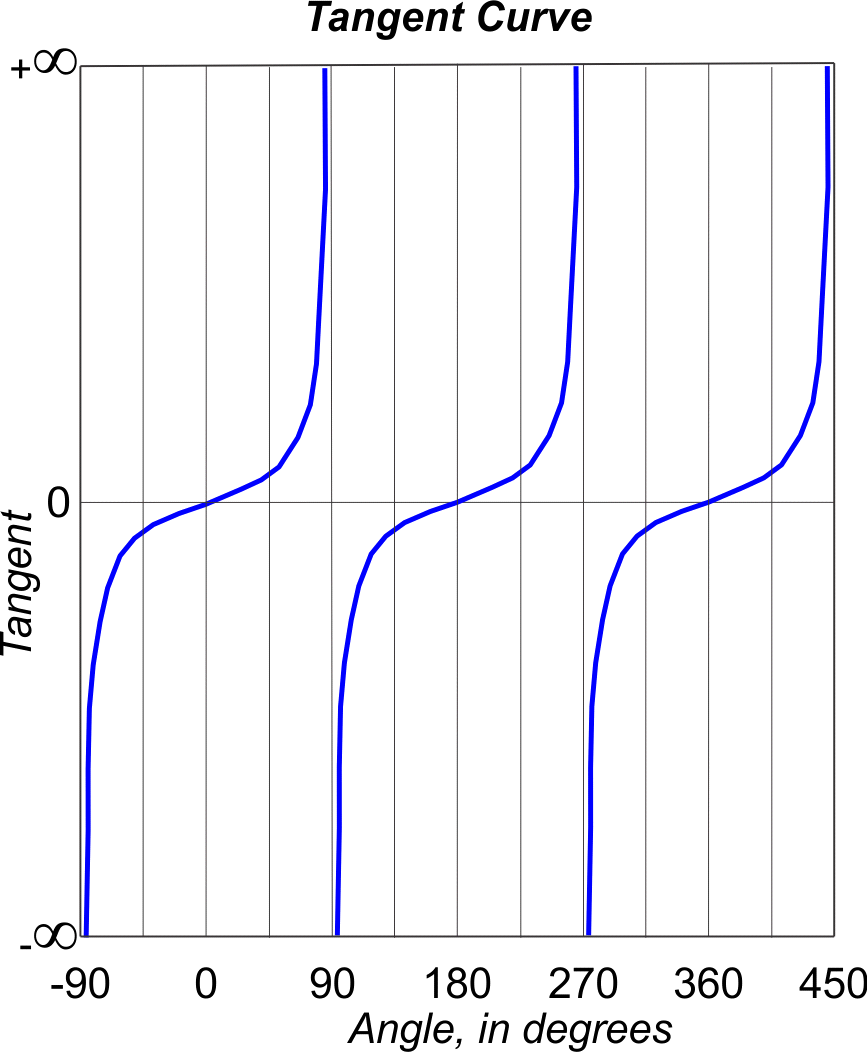 L
Questions?
V
U